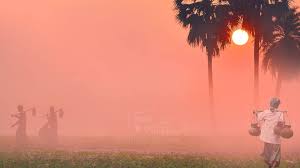 শুভ সকাল
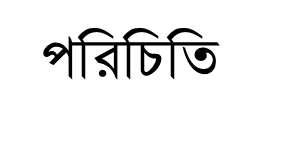 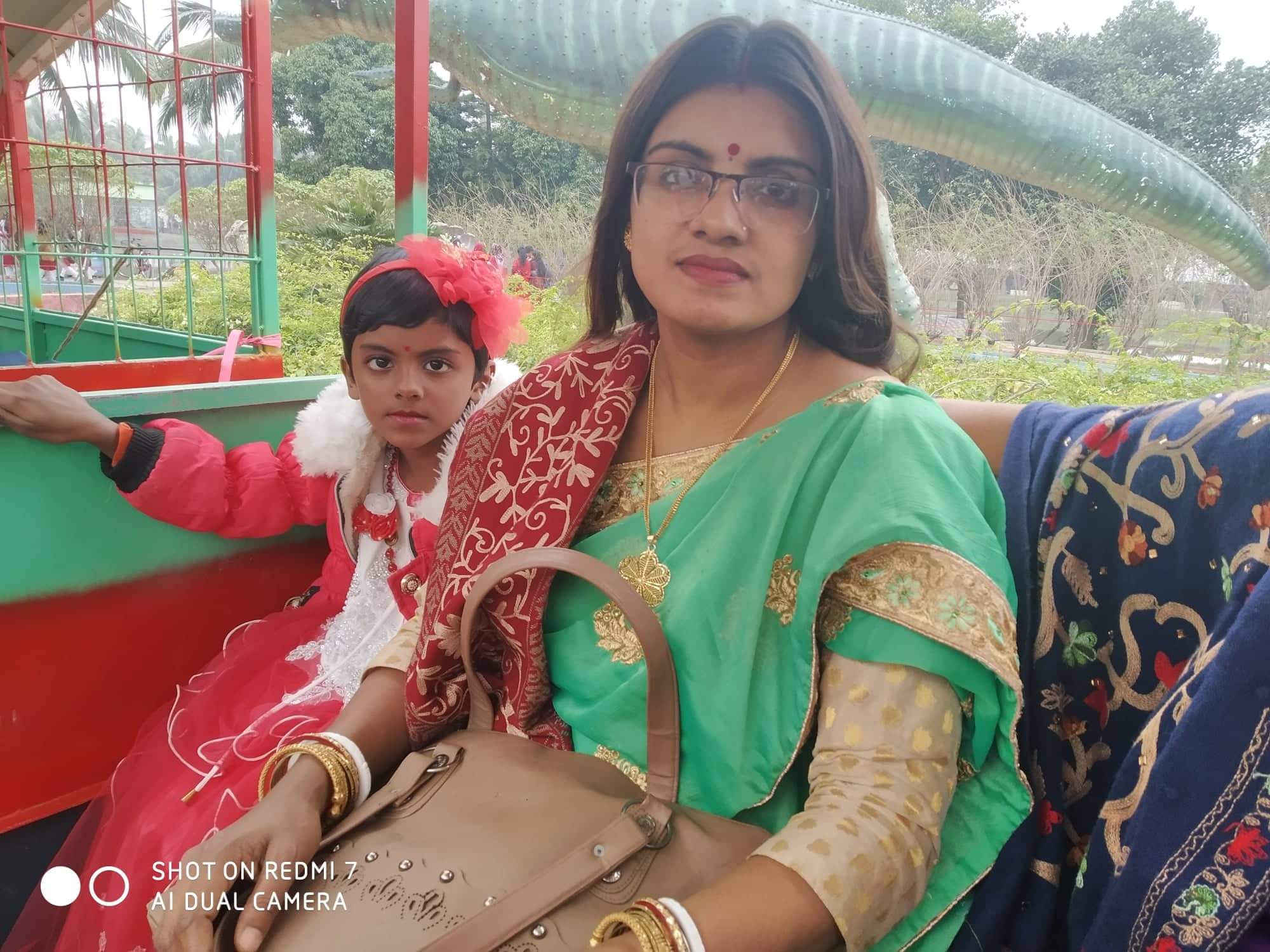 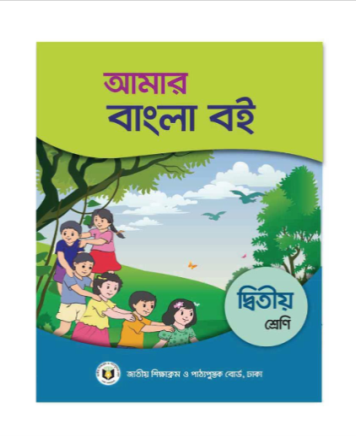 অলোকা রাণী সরকার
সহকারী শিক্ষক,
বলরাম পুর সপ্রাবি
কোটচাঁদপুর ,ঝিনাইদহ।
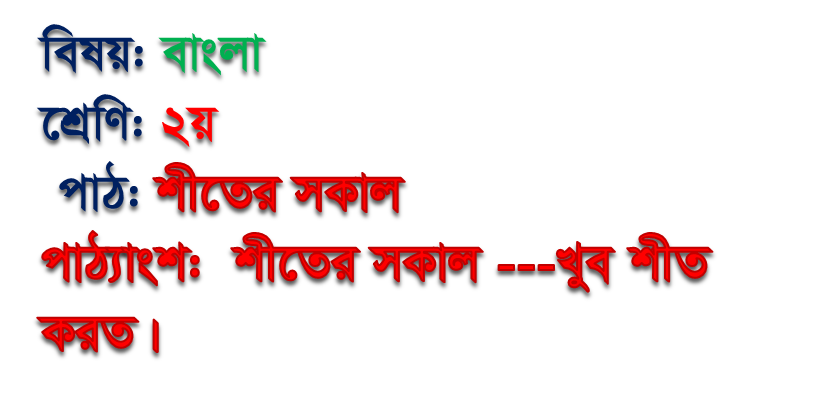 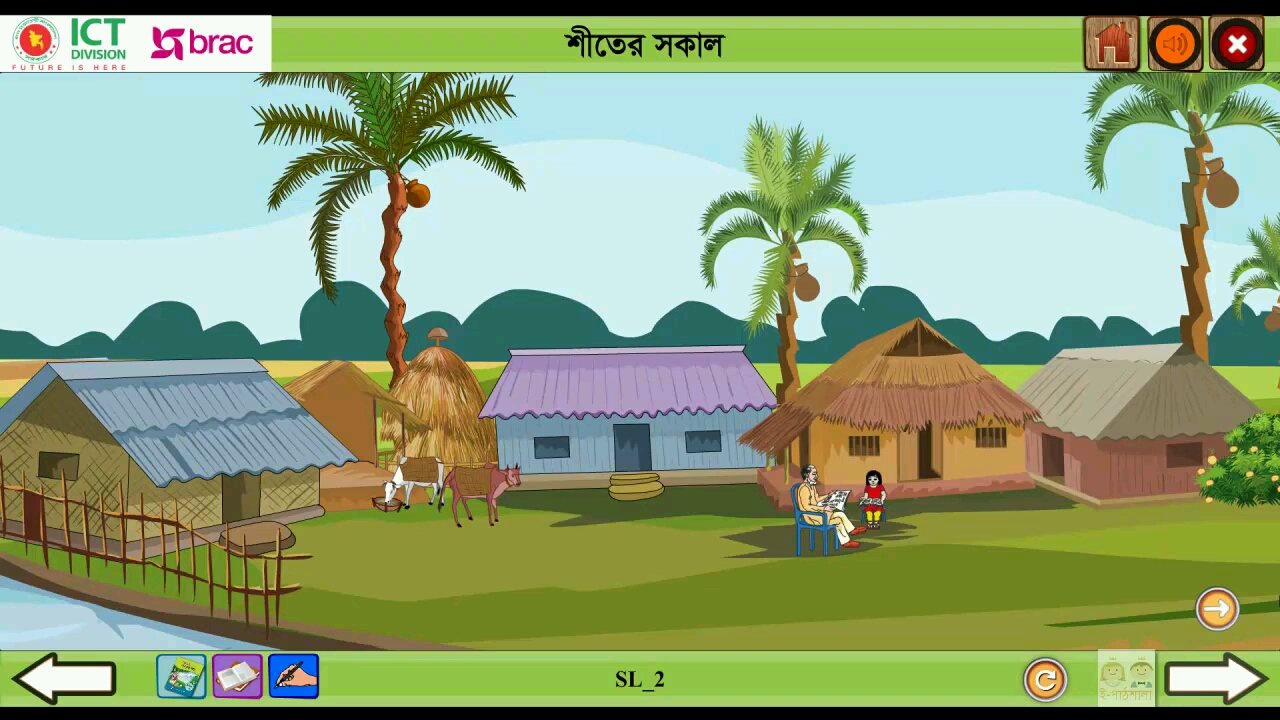 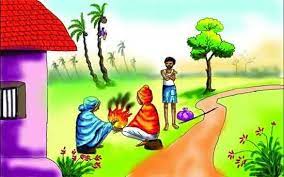 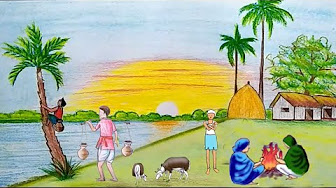 এসো আমরা কিছু ছবি দেখি
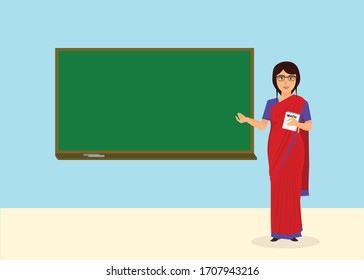 শীতের সকাল
( শীতের সকাল--------শীত করতো।)
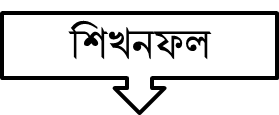 শোনা:১.১.১ বাক্য ও শব্দে ব্যবহৃত বাংলা যুক্তবর্ণ ও ধ্বনি শুনে মনে রাখতে পারবে।

বলা: ১.১.১ শব্দে ব্যবহৃত বাংলা যুক্তবর্ণ ও ধ্বনি শুদ্ধভাবে বরতে পারবে ।
       ১.৩.২ কোন বিষয়ে প্রশ্ন করতে ও প্রশ্নের উত্তর দিতে পারবে।

পড়া: ১.১.১ যুক্ত ব্যঞ্জন পড়তে পারবে
         ১.৪.১ পাঠ্যপুস্তকের বাক্য প্রমিত উচ্চারণে পড়তে পারবে।

লেখা: ২.১.২ যুক্তব্যঞ্জন ভেঙে লিখতে পারবে।
তোমাদের পাঠ্য বইয়ের  ১৬ পৃষ্টা বের কর।
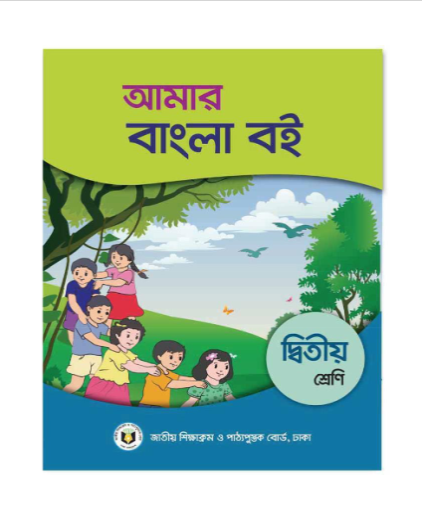 শব্দার্থ
পোহানো-উপভোগ করা
মিষ্টি-মিঠা
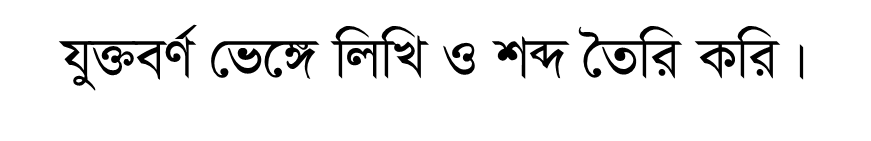 নষ্ট
কষ্ট
মিষ্টি
ষ্ট
ষ
ট
ন্ড
ড
ডান্ডা
ঠান্ডা
ন
ঝান্ডা
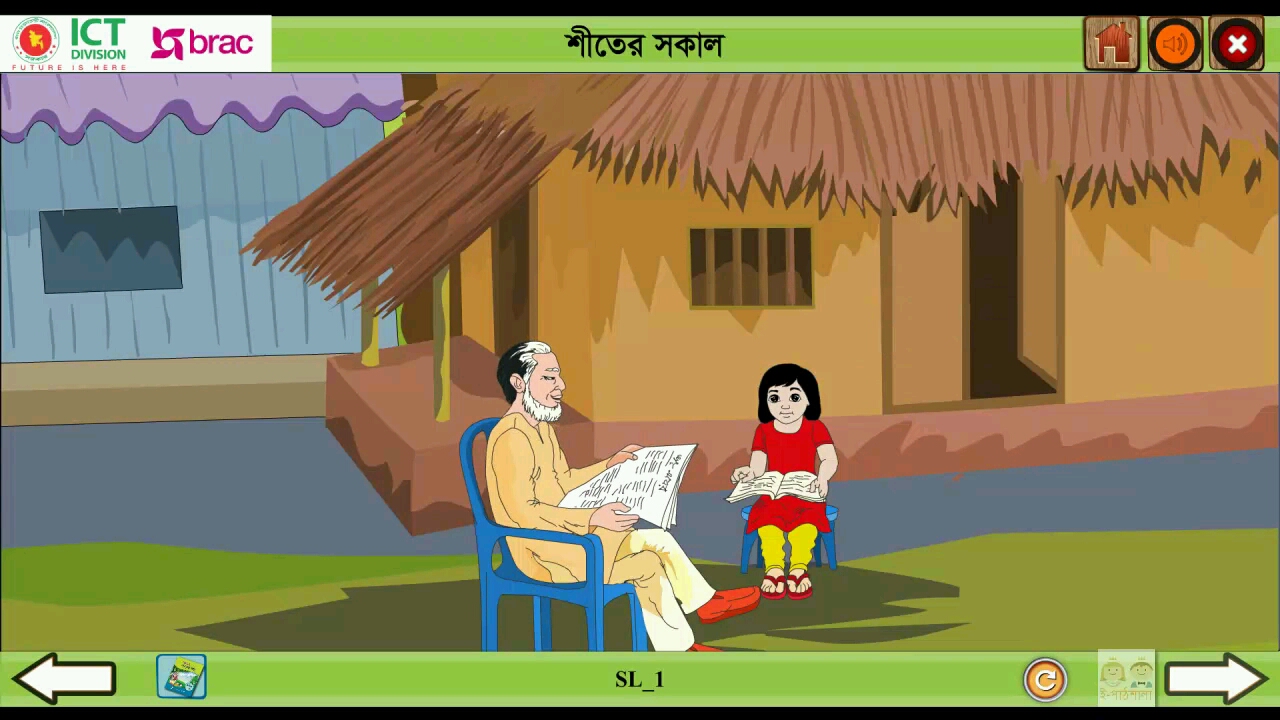 শীতের সকাল।নানা শরিফাকে নিয়ে রোদ পোহাচ্ছেন । হাতে খবরের কাগজ।শরিফা বই পড়ছে।
শরিফা: নানা, রোদ মিষ্টি হয় কি করে?
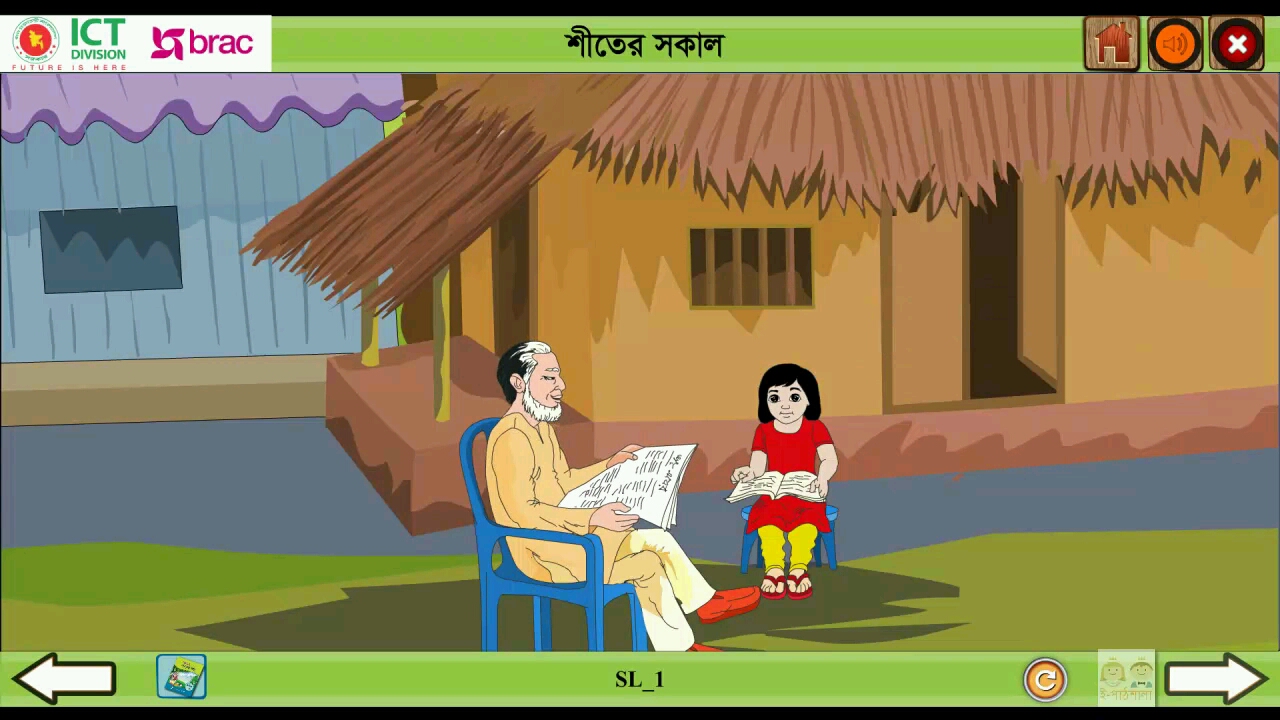 শরিফা:  আপনার খবরের কাগজে
নানা: এটা তুমি কোথায় পেলে বুবু?
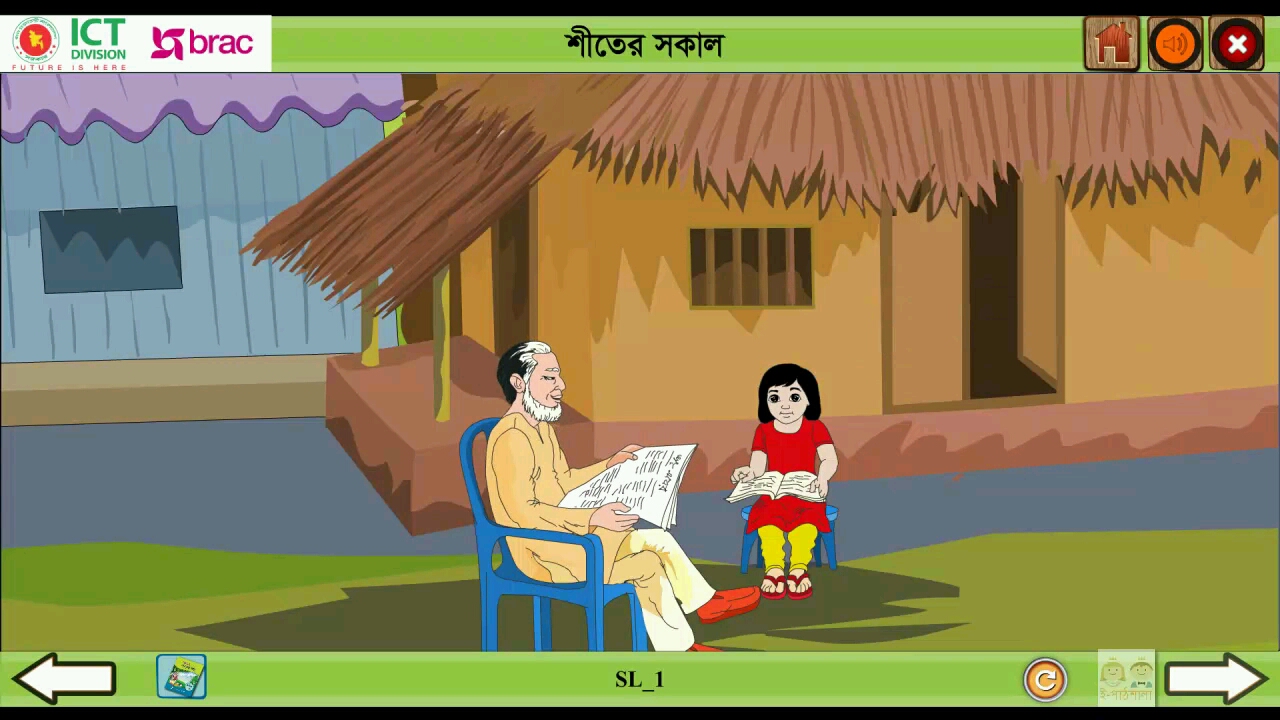 নানা: ও এই কথা।এই যে তুমি রোদে বসে পড়ছ।তোমার ভালো লাগছে?
শরিফা: হ্যাঁ,লাগছে।
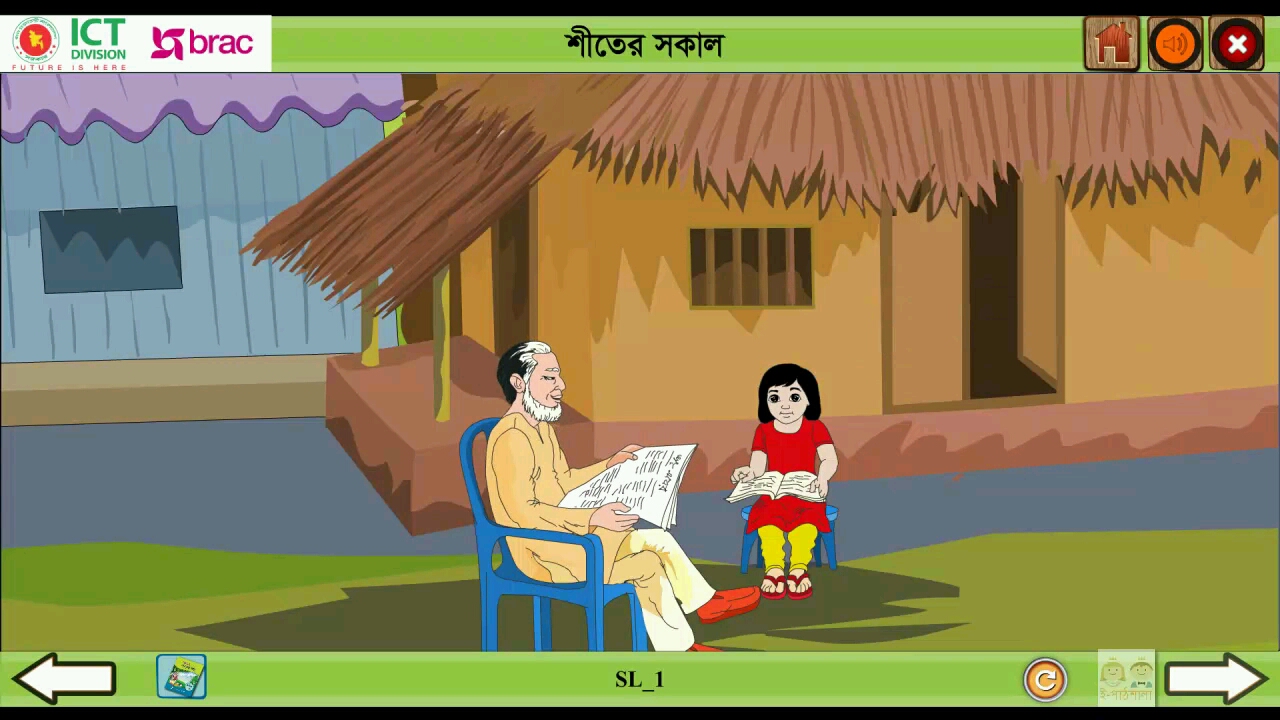 শরিফা:ওহ!ঘরে এখন ভারি ঠান্ডা।খুব শীত করত।
নানা: এখন যদি ঘরে বসে পড়তে তাহলে কেমন             লাগত?
জোড়ায় কাজ
যুক্তবর্ণ ভেঙ্গে লেখ ও শব্দ তৈরি কর।
ন্ড
ষ্ট
নষ্ট
ট
ষ্ট
ষ
কষ্ট
ন্ড
ড
ন
ঝান্ডা
ডান্ডা
একক কাজ
শব্দার্থ  লেখ
উপভোগ করা
পোহানো
মিঠা
মিষ্টি
জোড়ায় কাজ
প্রশ্নের উত্তর বল।
১। শীতের সকালের রোদ কেমন লাগে?


২। শীতের সকালে ঘরে বসে পড়তে কেমন লাগে?
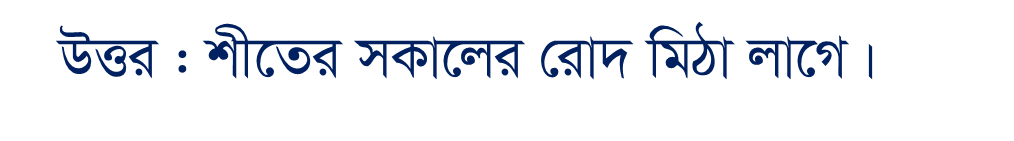 উত্তর: খুব শীত করে।
মূল্যায়ন
১।  কখন রোদ মিঠা লাগে?
২।কে রোদে বসে পড়ছে?
৩।নানার হাতে কিসের কাগজ?
বাড়ির কাজ
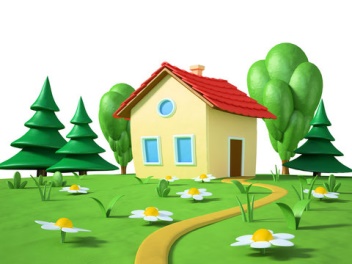 ‘শীতের সকাল’ সম্পর্কে তিনটি বাক্য লিখে আনবে?
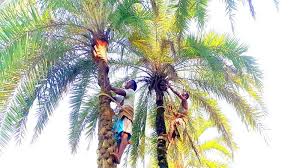 ধন্যবাদ